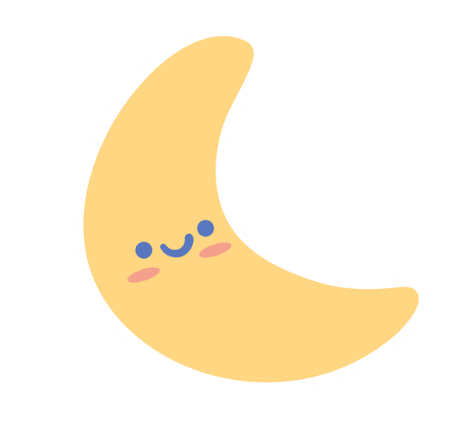 NEWSLETTER
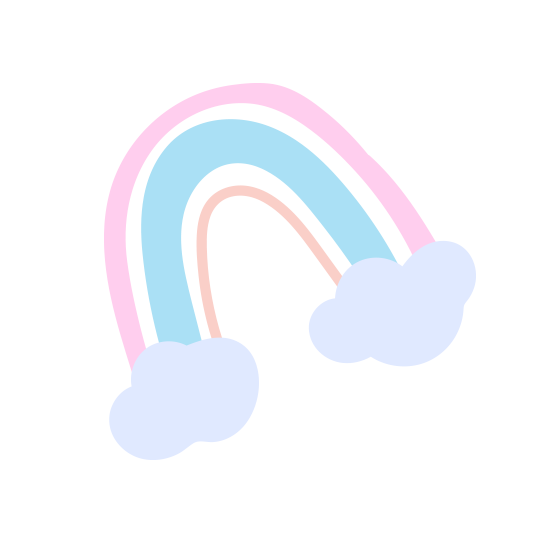 Preschool
Date:
We are learning:
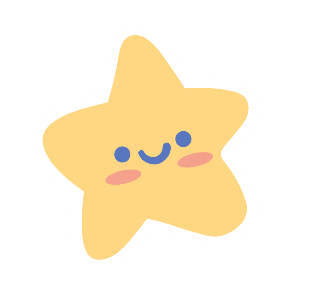 Important dates:
Activities:
Reminders:
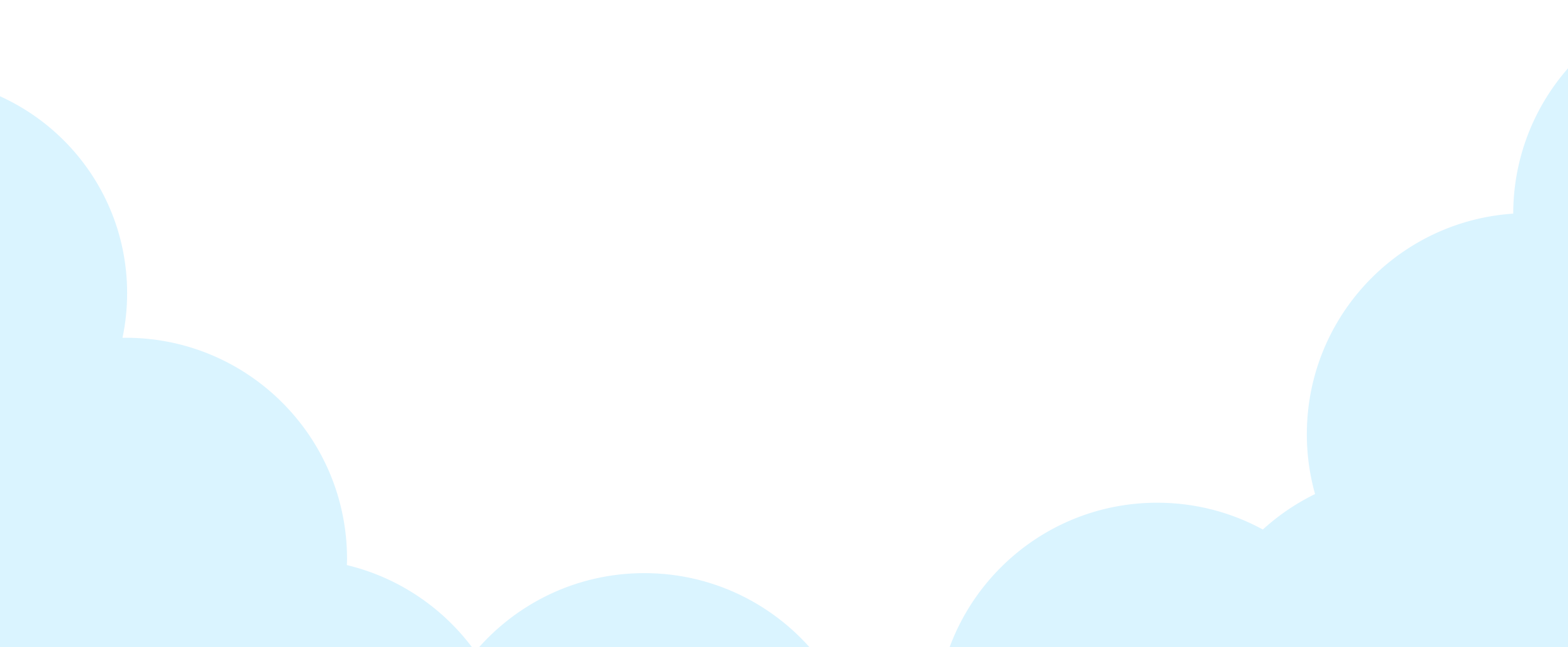 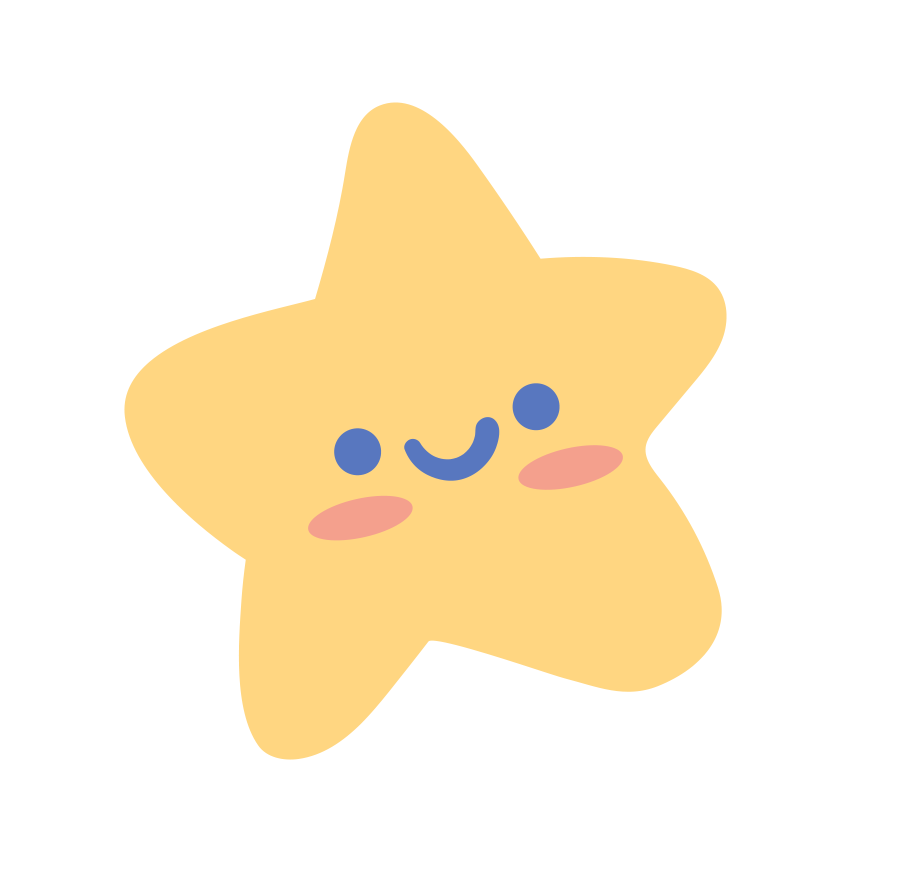 Teacher:
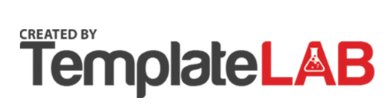